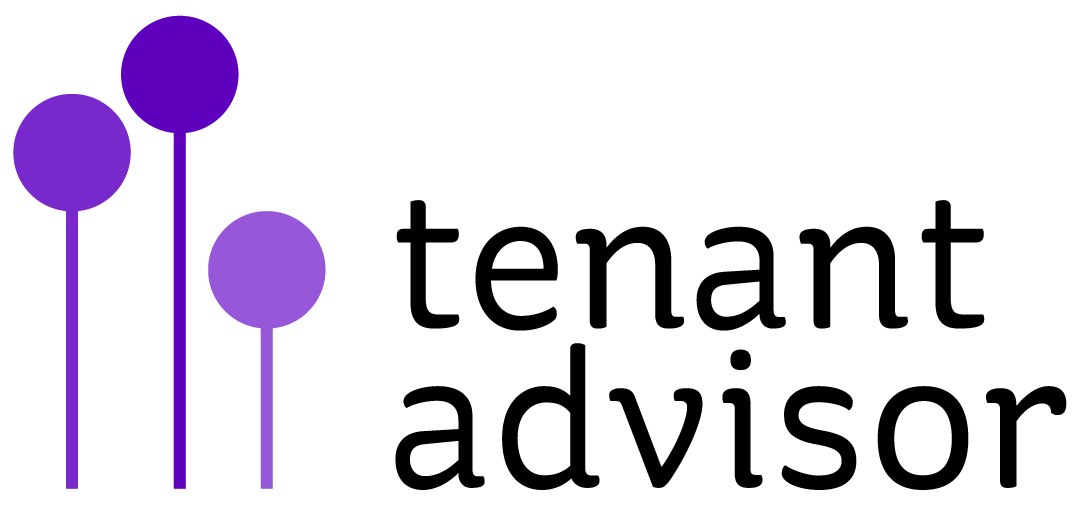 Scrutiny.net11th June 2014
Proposed Changes to the Regulatory Code – consultation 
Implications for landlords and tenants
What we will cover
Challenges and changes
Governance, viability, risk, stress testing, asset registers, disposals and rents
A code of guidance
For tenants:
Governance changes – annual compliance statement with all standards 
Closing date for consultation – 19th August
Discussion - Can tenant scrutiny or other groups do a response?
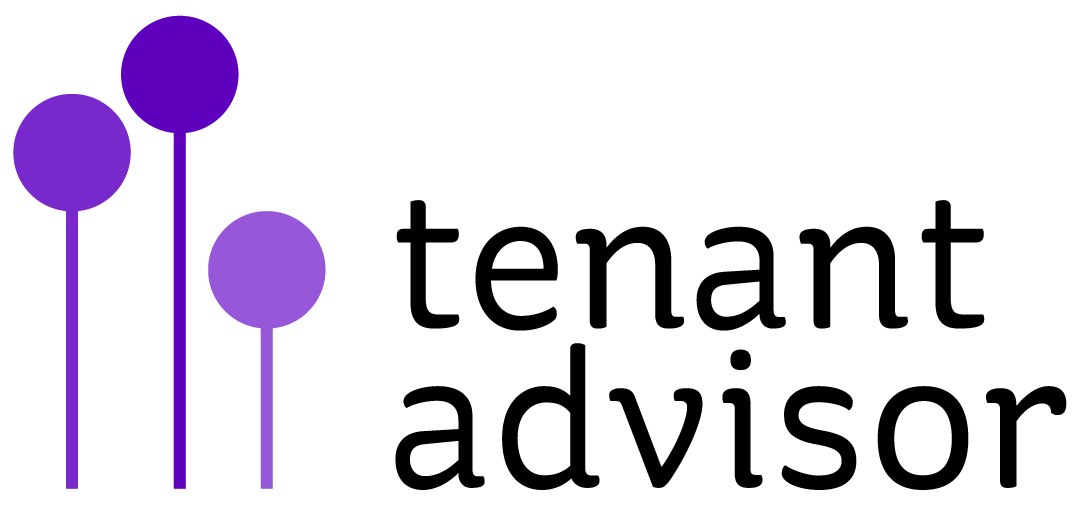 Why change?
April 2013 - “Protecting social assets I a more diverse sector”
Ensure social housing assets are not at risk
Protect tenants, vulnerable people
Protection of being in a regulated sector
Protection from poor risk management
Protection from the commercial part of the business
Protect the public value of the assets
Protect tax payers subsidy 
Ensure funds are used for the purpose intended
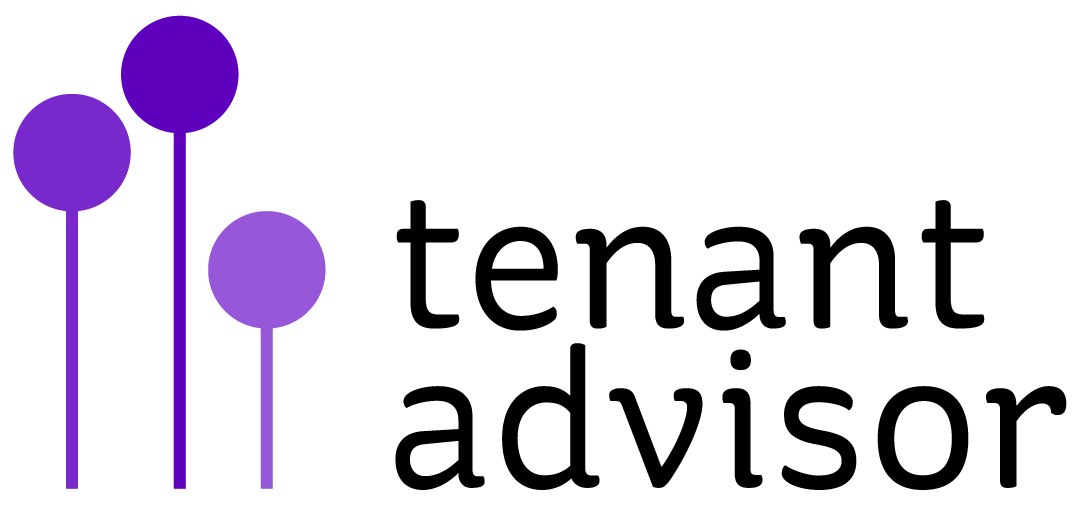 Challenges
Risks – welfare reform; diversification and exposure to other markets for cross subsidy; exposure to housing market changes; reduction in grant levels and changing financial market
Skills – new markets and commercial activity
Groups – regulator oversight – registered or not
Lenders – enforcement of security and underinvestment
Future – supply, services and sustainability of homes
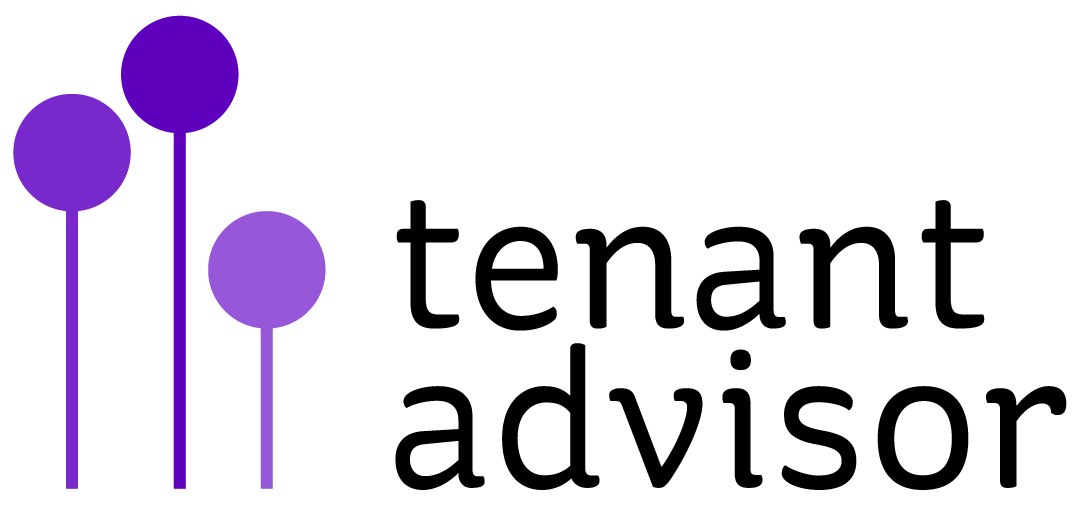 New - Governance and financial liability
To effectively manage the business and risks
Capable boards and executives
Conduct affairs with a degree of independence
Risk management – central to this standard
Full understanding of assets and liabilities on assets – inc joint ventures and guarantees – Clear record and asset register in the code, by business stream.
Stress test the business – test against scenarios and risks and be clear what would cause significant financial distress and plan mitigating strategies to deal with these exposures – if you are small and not developing it is a simplistic test  - used as a live tool to structure business decisions
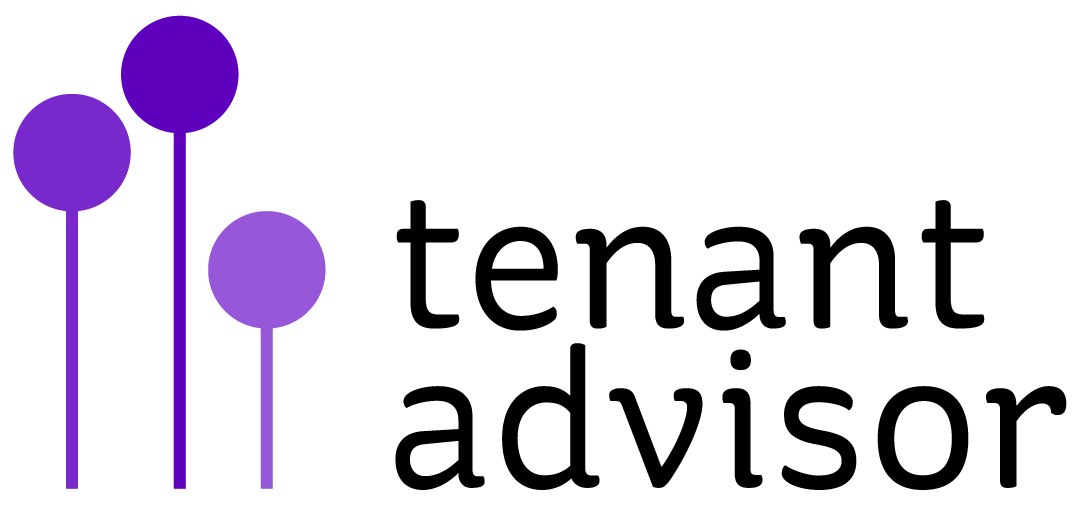 New - Governance and financial liability
Reporting to regulator strengthened for transparency and annual certification of meeting the regulatory standards
Current returns on compliance with regulatory code and funders covenants. New assessment against the financial and viability standard once a year and certify this in the annual accounts. This includes regulatory requirement in the round.
Third party arrangements – no inappropriate agreements that advance the interest of the 3rd party – not about supporting charity or community group but more about paying a contractor above market value for their gain
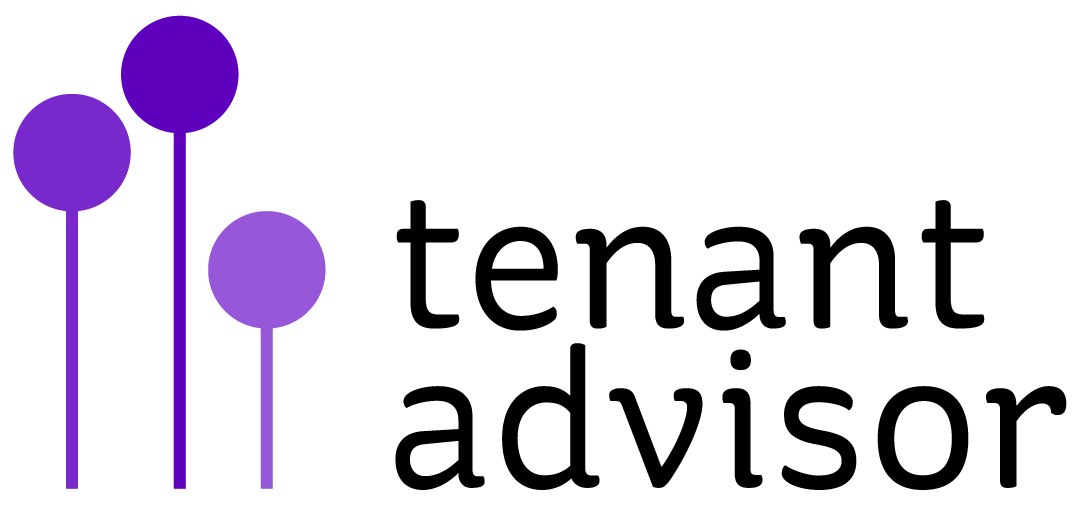 New - Profit making subsidiaries
Any activities undertaken which do not relate to social housing must be separate from those that do
Payment of dividends to shareholders in profit making providers – suggestions on how in the new code
A small amount of non social housing is permitted within the entity of no more than 5% of capital or turnover – including any arrangements which have recourse to social housing assets
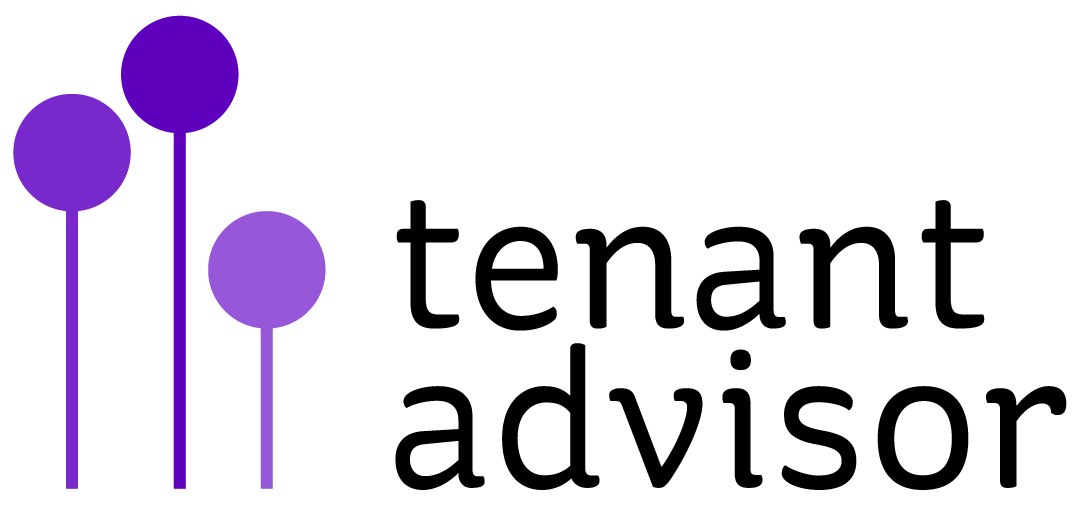 New - Group Parent Boards
Where the group parent is registered –must ensure each provider in the group is compliant. Where the group is un-registered – decisions of the group may have an impact on assets, the regulator has no group oversight …so ……..New requirements set out the role of the parent:
on agreements they have entered into 
a requirement that they will assist the registered providers in the group to comply with regulatory requirement 
Do not do anything to compromise the registered providers compliance with regulation – including insolvency or common directorships
Code of practice - explain the standard with examples - guidance on governance and internal control 
Independent Board Members – important part to play in maintaining independence of Boards  - character and judgement  - challenge and debate – appropriate advice and expertise - not stipulated the
      number of IBMs
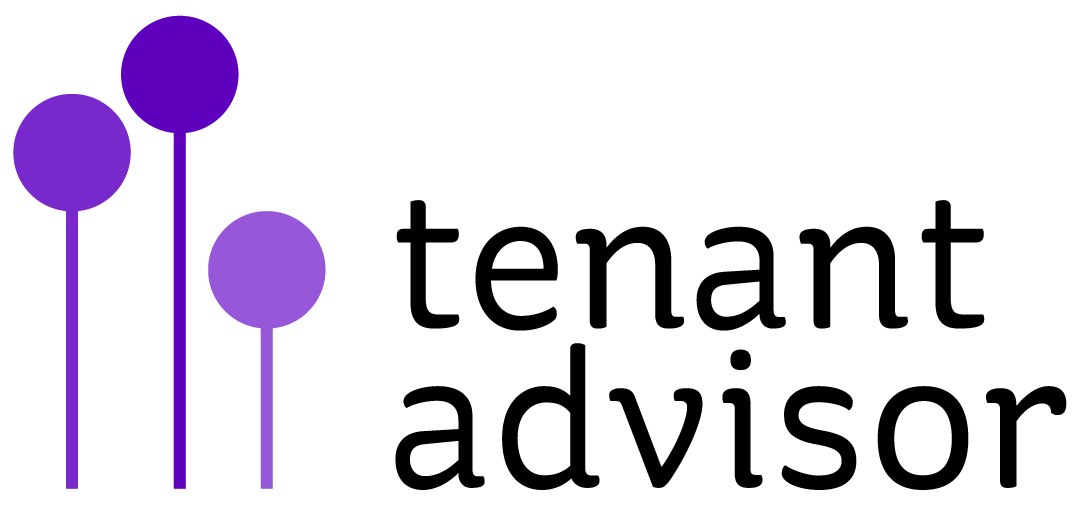 New - Security of assets
Category 6 consent – currently regulator approves use of social housing asset as security to lenders. 
Changes to :
Clarify private finance provider
Restrict access to it for un-registered parents
Extend it to restrict on lending within groups
Restrict access on lending on index linked basis
Not allow it to be used for private finance guarantees
Withdrawal of S6 consent if regulator has governance concerns
Constitution  - not to become a subsidiary if not one already
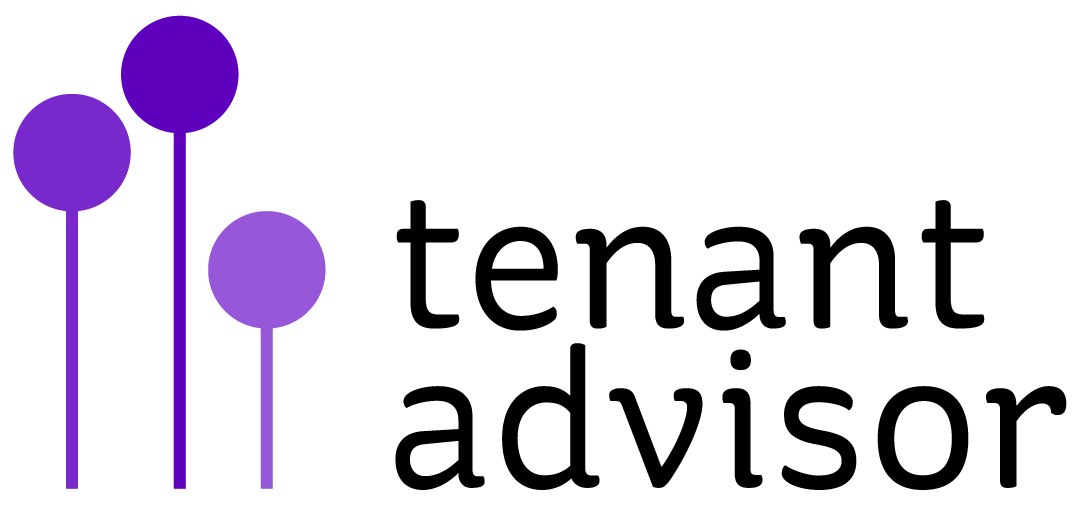 New – set up a Disposal Proceeds Fund
Assets sold at market value when build or acquired through public investment
Profit making providers can grow by purchasing stock from non-profit providers or LA registered providers
Regulator to protect the public investment in the development and maintaining of those assets is captured on disposal 
Cross subsidy - Sales proceeds will be captured and redirected into social housing
Use of DPF for profit and non profit providers = building acquiring or refurbishing social or affordable rented homes or shared ownership – inc RTB profits in for-profit providers
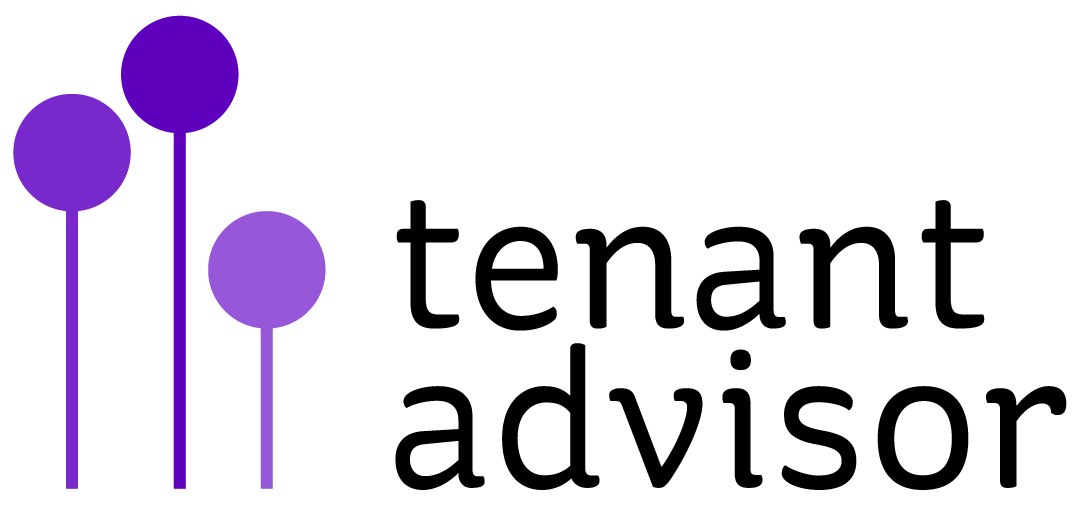 New - Changes to registration criteria
Since April 2010 – 170 new registered providers – 20% in for-profit sector
New applicants must meet the governance and financial viability standard at registration
Already  - must have capacity to meet regulatory requirement – focus on management and contracts of key services
Already - If not for profit – must have objects inc the provision of social housing, non-profit status and non distribution of assets to members
Changes can cater for previously registered charities and can enable the alteration of the constitutional requirements for applicant which are charitable
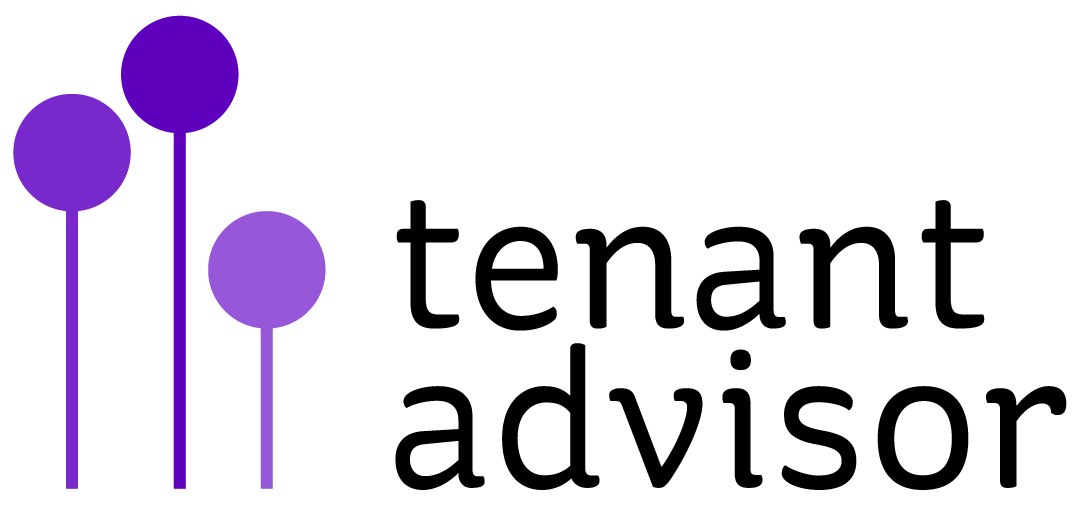 New - Changes to rent standard
Spending review 2013 = New Government Rent Policy in May 2014 – guidance to regulator
Rents Target was to be reached March 2012 – now rent formula on property values, local earnings and property size
New rent policy changes (from RPI) to CPI 
Rent caps CPI + 1.5% until it reaches the rent flexibility and then set by Govt (already set at CPI = 1.5% for 2015-6)
Tolerance of 5% GN and 10% SH remains
Removes the ability to increase rent relative to the formula by up to £2 a week for convergence
Allows landlords can charge high earners up to market level rent (£60k or more of household income)
Affordable rents – continue at no more than 80% of mark et rent (inc service charges) and reset on relet and annually CPI = 1%
Regulator may waive requirements in respect of financial difficulty
Service charges base don management costs – within HB 
      levels
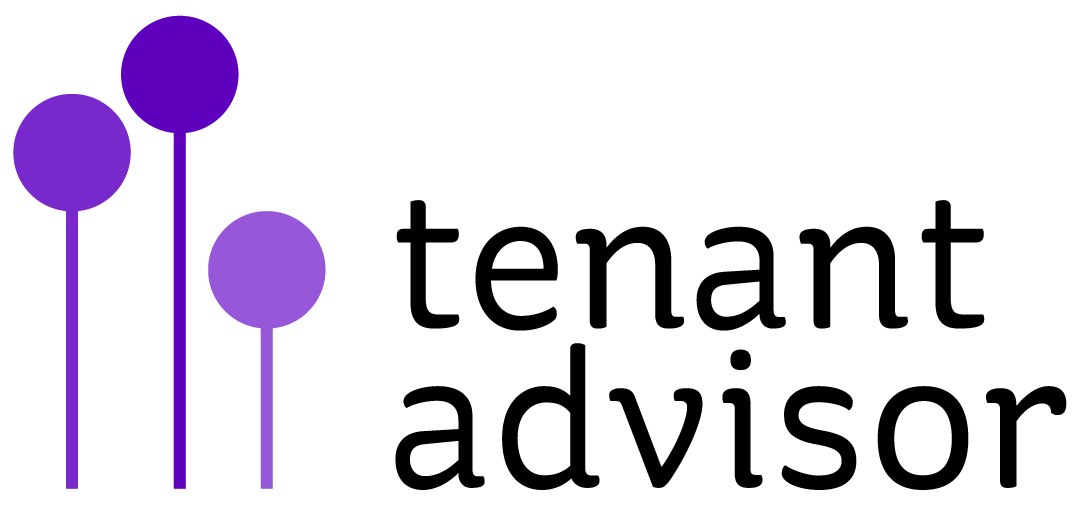 For tenants…
Protection of risks, social housing assets
New annual requirement to comply with governance – which includes in this an assessment against the whole regulatory code
Clarity but not great news on rent increases
Independent Board Members – an appropriate number of them – Could TBM and Councillor numbers prevent the nec skills for diverse activities? The message if they don’t have the skills to o the activity – should the landlord be doing it?
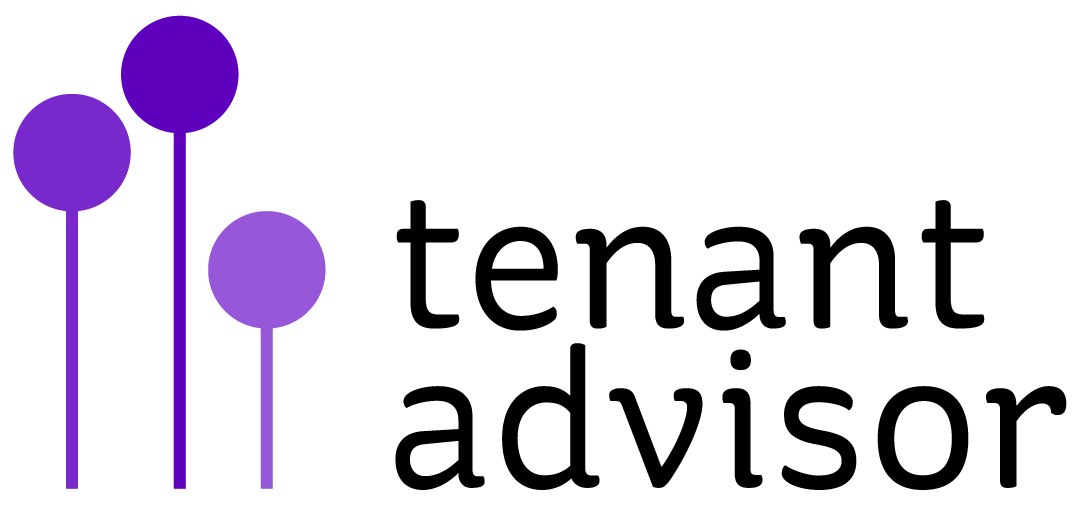 Discussion
Closing date for consultation – 19th August

Can tenant groups do a response?
(It could build capacity, interest  in big picture etc.)

Should we try this collectively a the July Unconference? 
As well as cover other subjects?
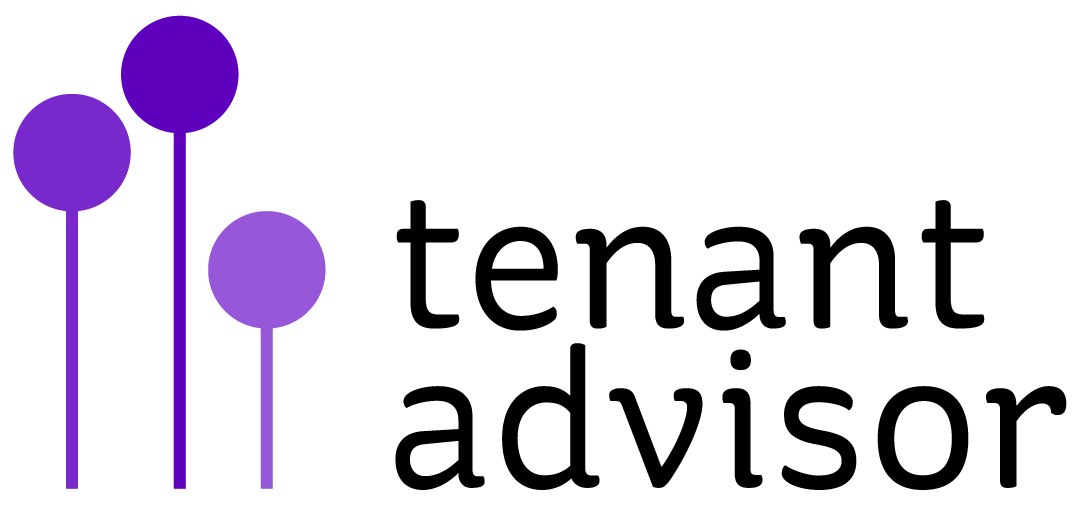 Thank-you - Any questions?
If you need support:
yvonne@tenantadvisor.net
Tel: 07867 974659 
www.tenantadvisor.net